Magnetized Iron Neutrino DetectorMIND
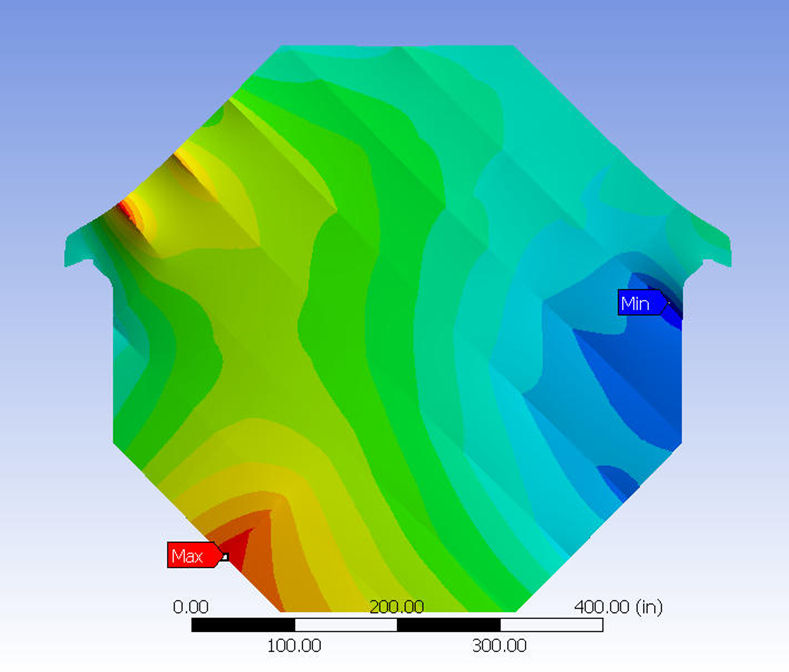 Technology & Engineering
Outline
Basic concept
Technology choices
Engineering details
Where we are & where we are headed
R&D requirements
Costing
Conclusions
Alan Bross
MINOS-MIND MTG                        27 April, 2011
2
Basic Concept
MIND is an iron and scintillator sampling calorimeter which is essentially a larger version of the MINOS detector (20X)
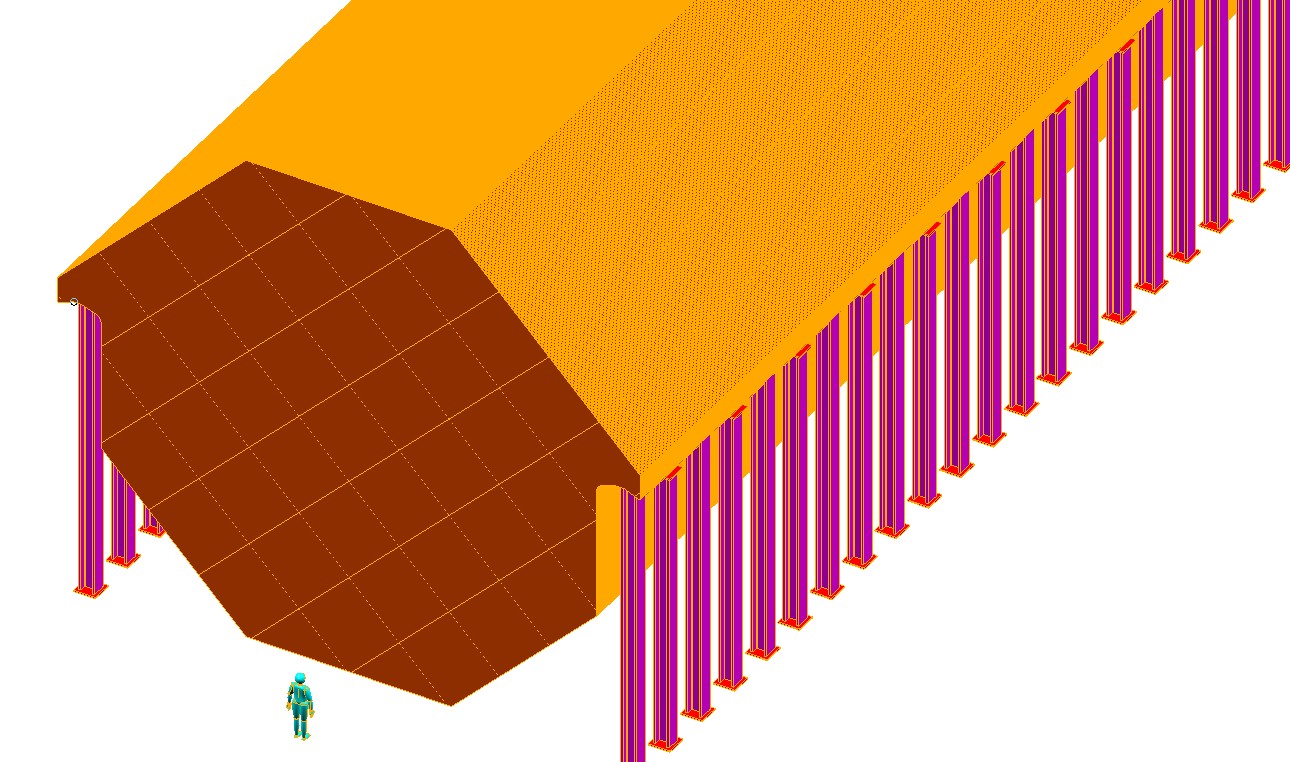 Alan Bross
MINOS-MIND MTG                        27 April, 2011
3
Draw from MINOS’
Follow the MINOS Assembly Approach
Alan Bross
MINOS-MIND MTG                        27 April, 2011
4
14m X 14m X 3cm Fe plate
Initial calculations indicated “hanging” stresses too large
Detailed plate design + ANSYS analysis
OK
Alan Bross
MINOS-MIND MTG                        27 April, 2011
5
Side-View Detail
Support Beam
Alan Bross
MINOS-MIND MTG                        27 April, 2011
6
Readout planes
X + Y views of scintillator extrusions between each plate (MINOS alternated, X or Y)





Wavelength shifting fiber readout
Solid-state photon detector (SiPM)
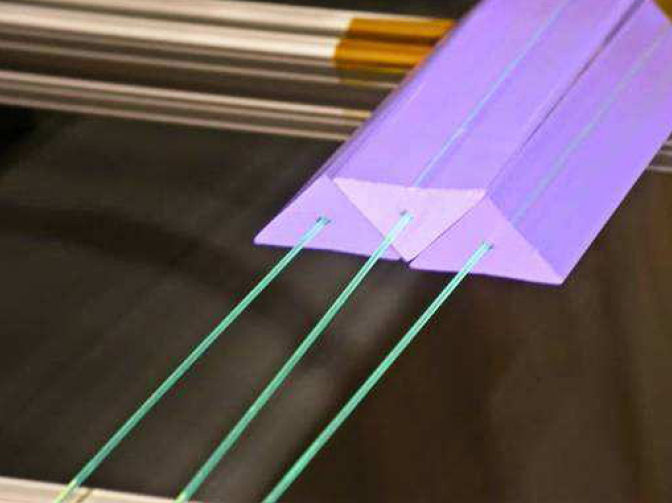 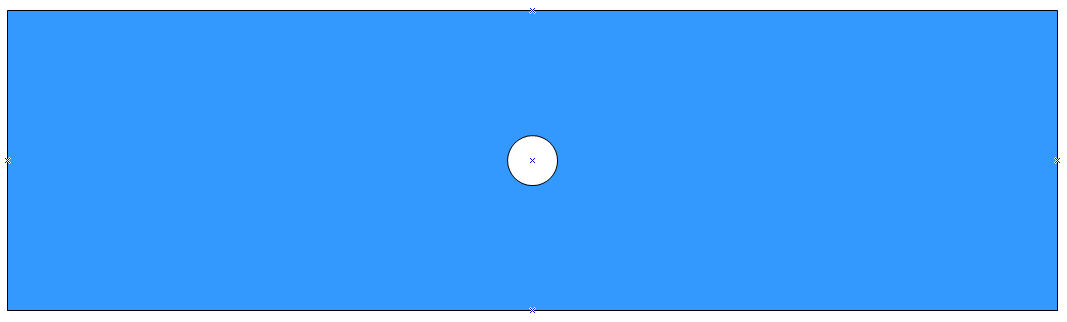 Alan Bross
MINOS-MIND MTG                        27 April, 2011
7
Engineering DetailsFe Plates
Two plate models were developed
One with 2m strips
One with 3m & 2m strips
Two layer (1.5 cm thick each), cross-strip design
Plug welded mosaic
Both yielded acceptable performance
Stresses
Buckling
Deformations
Alan Bross
MINOS-MIND MTG                        27 April, 2011
8
Fe Plate Designs
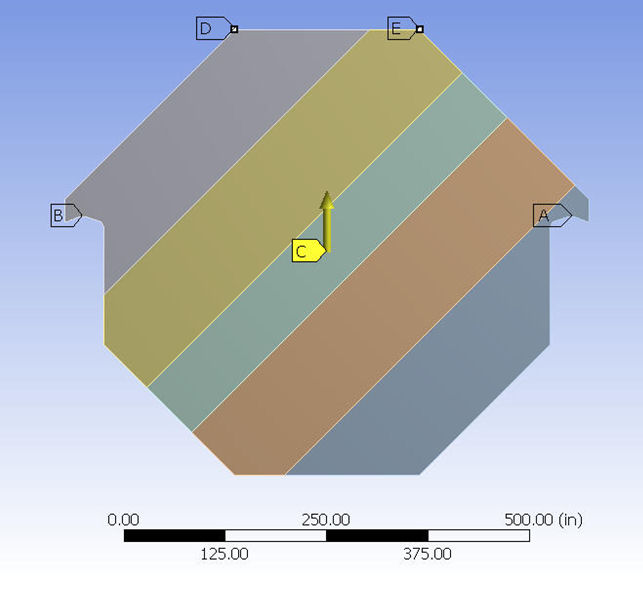 2m strip
2m & 3m strip
Alan Bross
MINOS-MIND MTG                        27 April, 2011
9
3D Plate Design
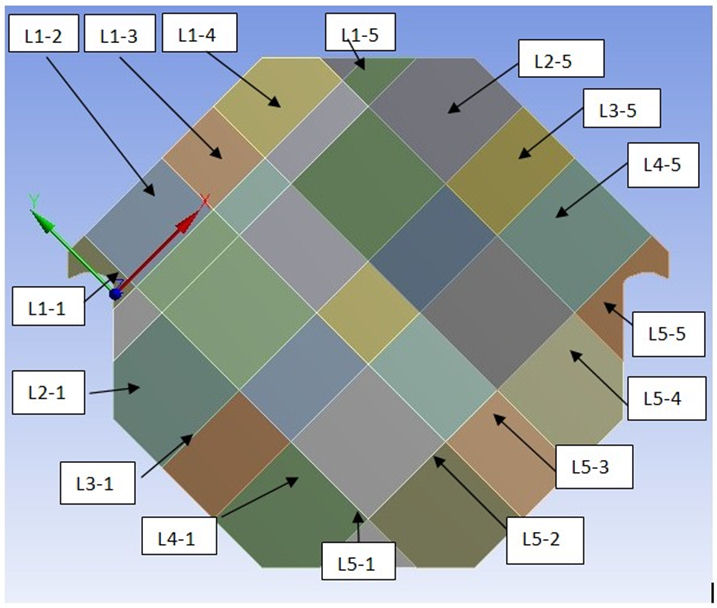 Alan Bross
MINOS-MIND MTG                        27 April, 2011
10
Plate deflections
Alan Bross
MINOS-MIND MTG                        27 April, 2011
11
Engineering DetailsMagnetization
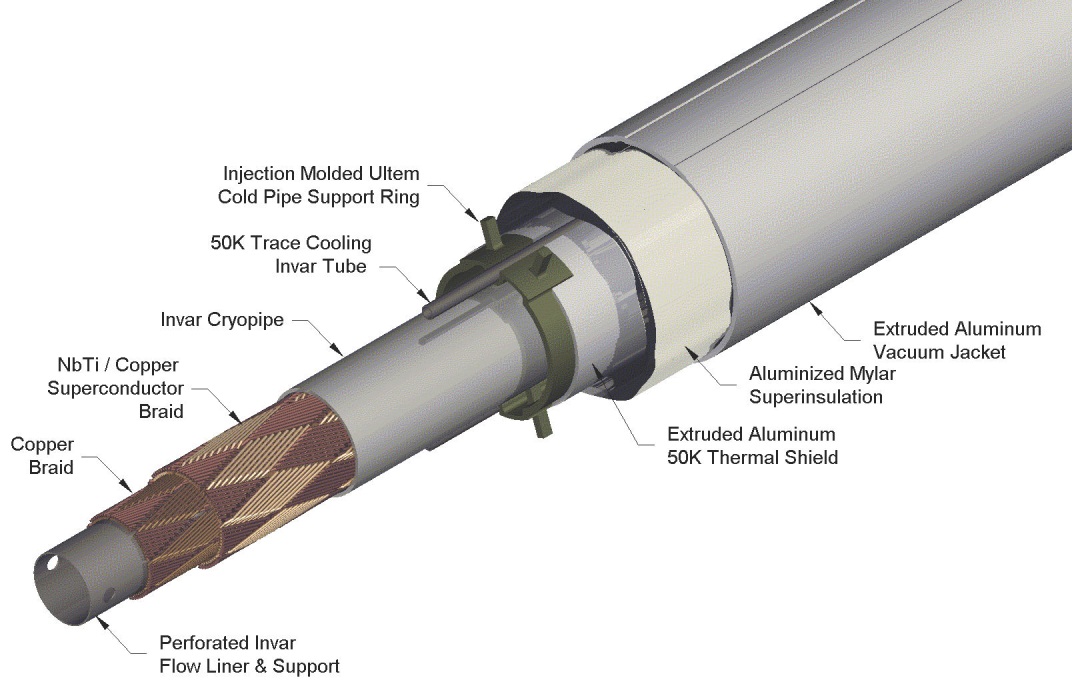 Baseline is to use the superconducting transmission line (STL) developed/prototyped for the VLHC
100kA-turn
80 mm diameter
100mm hole
Average r »  0.5g/cm3
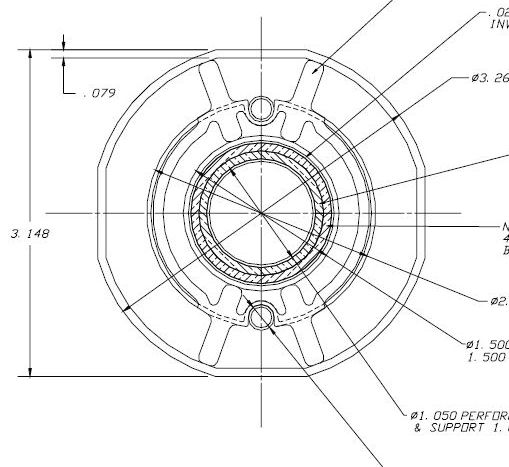 Alan Bross
MINOS-MIND MTG                        27 April, 2011
12
Photo-detector & Electronics
Silicon avalanche photodiode operating in Geiger mode
SiPM, MPPC, MRS, etc
Aggressive, world-wide R&D
Readout Electronics
Front-end chip on SiPM
ASIC back-end
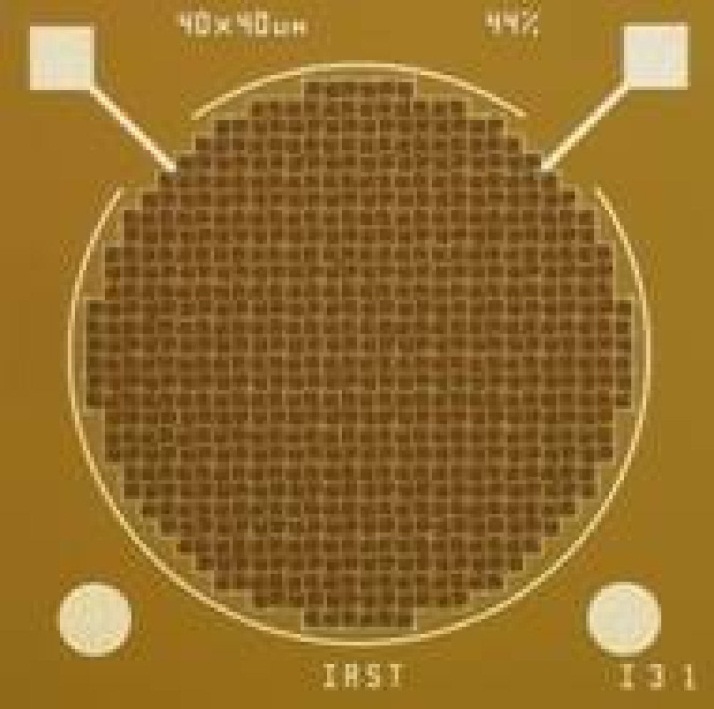 Alan Bross
MINOS-MIND MTG                        27 April, 2011
13
R&D requirements
Steel
None, mature technology.
Magnetization
Investigate STL with multiple superconductor loops within the STL cryostat
Smaller external excitation current
Photodetectors
None
On-going world-wide activities deemed sufficient for now
Scintillator
Advanced and mature technology, however:
Need to specify final shape
Impact on production & cost
Engineer detector plane mechanics
Fiber
Co-extrude with scintillator (good, but not essential)
Develop 2nd vendor with university participation
Alan Bross
MINOS-MIND MTG                        27 April, 2011
14
Costing
Plan to use CERN costing model, but already have detailed template from MINOS
Steel
Cavern
Scintillator
As built costs for surface building from Nona
Plus updated fiber cost for very-large quantity
Alan Bross
MINOS-MIND MTG                        27 April, 2011
15
MINOS Costing Model
Alan Bross
MINOS-MIND MTG                        27 April, 2011
16
It is Always better to be LuckyThan Smart
MINOS Production
Alan Bross
MINOS-MIND MTG                        27 April, 2011
17
Conclusions
Although the size (100kT) of MIND is daunting, the detector technology and engineering is mature
5 kT prototype (MINOS)
Mature technologies with little or no required R&D
Steel and magnetization
Scintillator
Extruded scintillator technology significantly advanced since the time of MINOS production
Alan Bross
MINOS-MIND MTG                        27 April, 2011
18
Conclusions II
Required R&D is limited and well-specified
Iteration on the superconducting transmission line design of the VLHC
Photon detector
Take wait and see approach for now
Scintillator
Details of extrusion shape
Study large-scale production issues
Co-extrusion of commercial fiber and bulk scintillator
Not a requirement – cost issue
Alan Bross
MINOS-MIND MTG                        27 April, 2011
19
END